Welcome to Year 4 Camp Meeting
Year 4
We have booked Delaware for 3 days
22nd-24th June
£170 - £50 deposit by 14th February  to secure your child's place. Full payment by 22nd May.
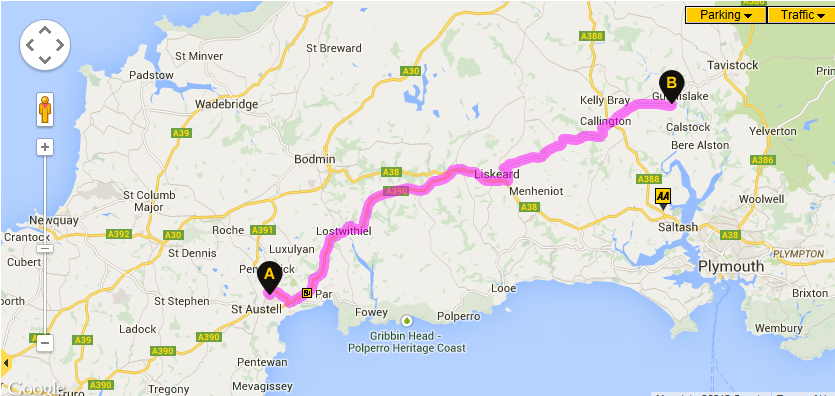 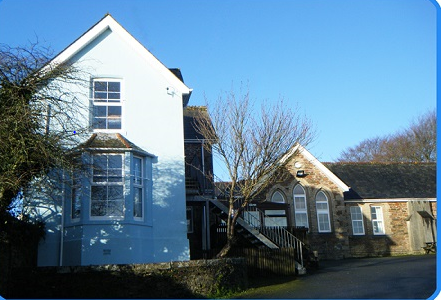 The Delaware Outdoor Education Centre near Gunnislake in the Tamar Valley provides a spacious, centrally heated, residential base, with a large sports field and a sunny garden with picnic benches.
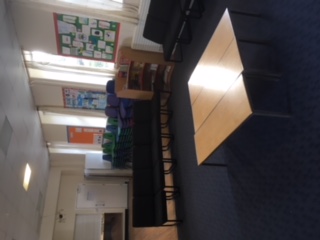 Large common room.
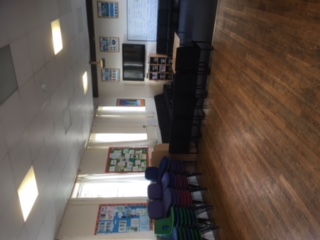 The Centre provides small dormitory accommodation, for up to 67 people. 
In the main centre (The Old School) there are 5 large dormitories: four rooms sleeping 8 and one room sleeping 12, all laid out with bunk-beds.  There are 3 staff rooms; two rooms sleeping 2 and 1 single room.  There is a kitchen, dining room / common room, showers, toilets and drying room.
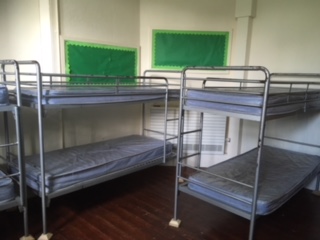 Outside space
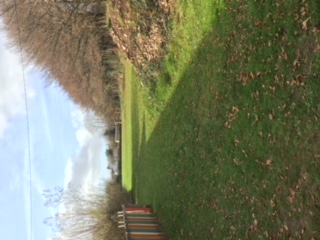 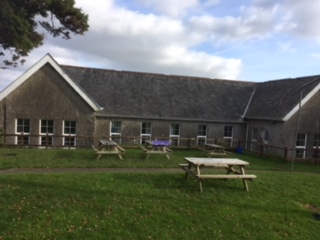 Activities
Open canoeing in ‘Canadian’ canoes
Outdoor rock climbing and abseiling
Indoor climbing with indoor abseiling
Moorland exploration & navigation
Archery
Team building and problem solving
Orienteering
Mountain biking
Gorge walking
Raft building
Survival skills
Kit list
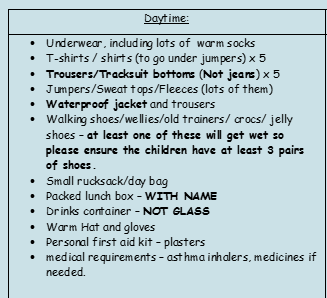 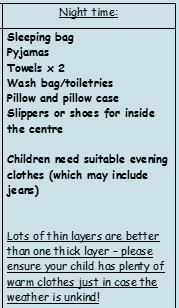 Thank you for coming. Delaware 2020
http://cornwalloutdoors.org/centres/delaware/